2018 National Diabetes Prevention Program Standards: A Quick Guide Reference
Adapted from: university of Minnesota extension community of practice call. 4.20.18
Objectives
Learn about the 2018 CDC Standards and Operating Procedures.
Participant eligibility
18 years of age or older
BMI ≥ 25 kg/m2 , ≥ 23kg/m2 if Asian American
A recent blood test (within the past year)
FBG of 100-125 mg/dl
2 hour plasma glucose of 140-199 mg/dl
A1c of 5.7-6.4
Positive screening based on CDC/ADA risk tests
Cannot have a diagnosis of type 1 or type 2 diabetes
Make-up sessions
Can be delivered in any delivery mode. 
Only one make-up session per week.
Can be held on the same day as class.
Content and length should be comparable to regular session.
Make-up sessions
Weight recorded should reflect the participant weight on the date of the session make-up.
Example: 
Class missed on 4/3.
Session make-up on 4/8. 
Weight recorded should reflect weight on 4/8.
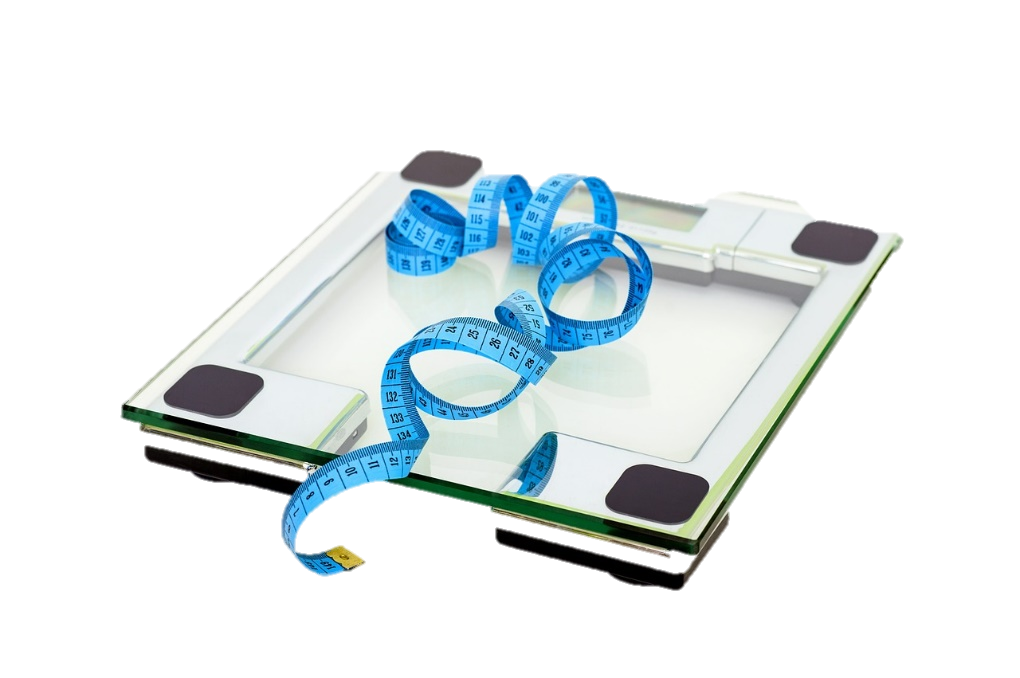 Make-up sessions
Physical activity minutes recorded at make-up session should reflect the number of minutes logged for the week preceding the missed session.
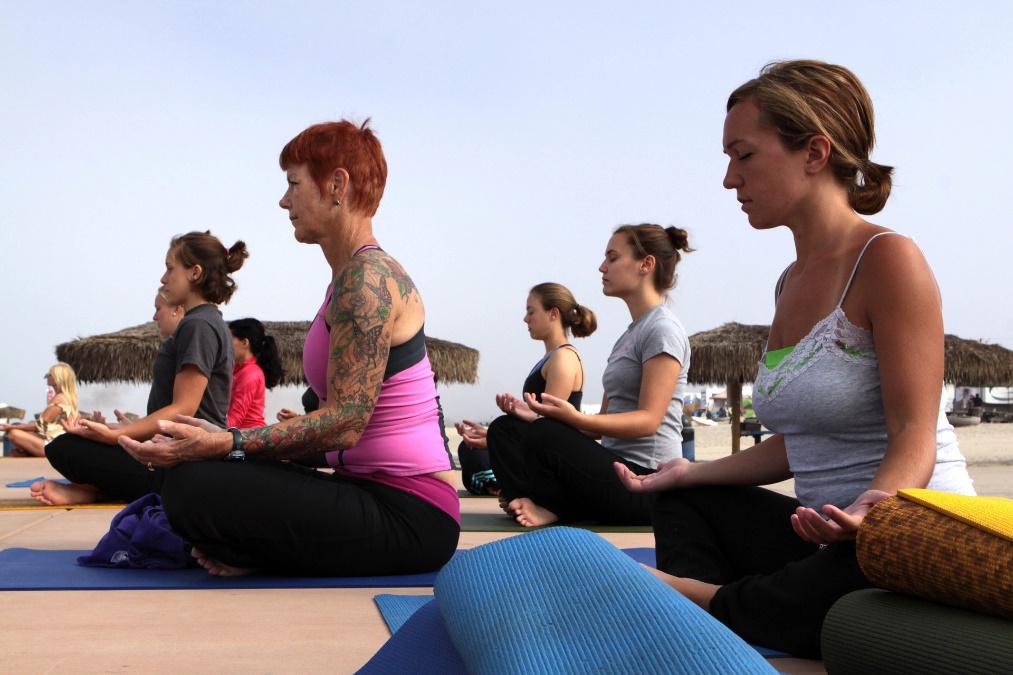 Recognition changes
60% of participants need to attend at least 9 sessions in months 1-6.
60% of participants need to attend at least 3 sessions in months 7-12.
Participants who have attended at least 3 sessions in months 1-6 and whose time from first session attended to last session of the lifestyle change program was at least 9 months are included in recognition evaluation.
Recognition – session attendance
Recognition – body weight
Participants must have body weight documented during at least 80% of the sessions.
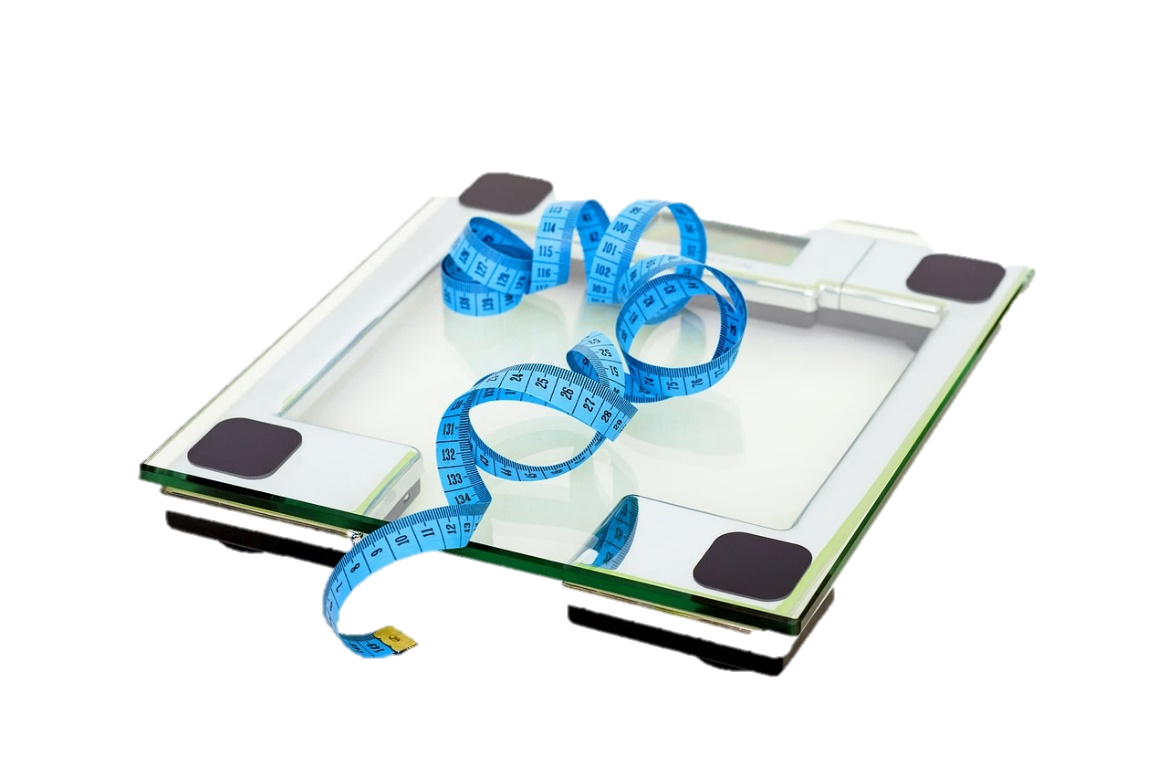 Recognition – physical activity
Physical activity minutes must be documented for 60% of sessions.
Zero minutes reported will not count as documented PA minutes.
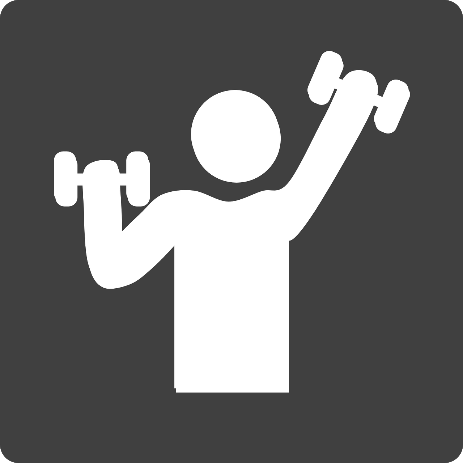 Recognition – weight loss achieved
Average weight loss across all participants must be a minimum of 5% of starting body weight. 
Assessed only at 12 month mark.
Recognition – eligibility requirement
Minimum of 35% of all participants must be eligible for program based on blood test or diagnosis of GDM.
65% of participants can be eligible based on risk test results.
Submission data changes
Data submission will occur every 6 months to CDC.
Submission Changes – Enrollment source
1 Non-primary care health professional (e.g., pharmacist, dietitian) 
2 Primary care provider/office or specialist (e.g., MD, DO, PA, NP, or other staff at the provider’s office) 
3 Community-based organization or community health worker.
 4 Self (decided to come on own) 
5 Family/friends 
6 An employer or employer’s wellness program 
7 Insurance company 
8 Media (radio, newspaper, billboard, poster/flyer, etc.), national media (TV, Internet ad), and social media (Twitter, Facebook, etc.) 
9 Other 
10 Not reported
Submission Changes- Payer Type
1 Medicare 
2 Medicaid 
3 Private Insurer 
4 Self-pay 
5 Dual Eligible (Medicare and Medicaid) 
6 Grant funding 
7 Employer 
8 Other 
9 Not reported
Submission Changes – Education
Identify and record the highest grade or year of school the participant completed.
Submission changes – session ID
Session IDs in months 1-6 could be numbered 1 through 26 depending on the frequency of weekly offerings.
Session IDs in months 7-12 will all be numbered as 99.
Submission changes – session type
Months 1-6 (scheduled core sessions) should be coded as “C”.
Months 7-12 Core maintenance sessions should be coded as “CM”.
Make-up sessions will be identified as “MU” and should be used with the corresponding Session ID that was previously missed by the participant.
Umbrella Recognition
Single organization that holds recognition for multiple sites or entities
All member sites and coaches are on a shared database
CDC-recognition is based on the average of collective data for all cohorts
One data submission every 6 months of pooled cohort data
Must be the same delivery mode for all participants
Questions?
The full standards can be found at: https://www.cdc.gov/diabetes/prevention/pdf/dprp-standards.pdf

For questions go to: https://nationaldppcsc.cdc.gov/s/